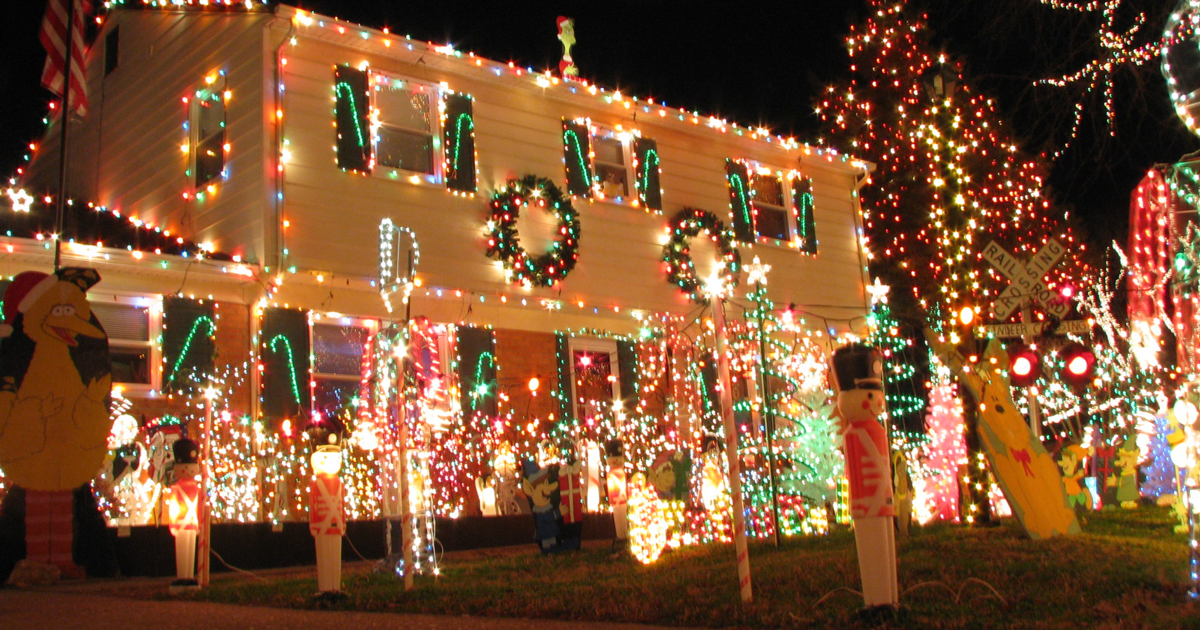 ARIA DI FESTA
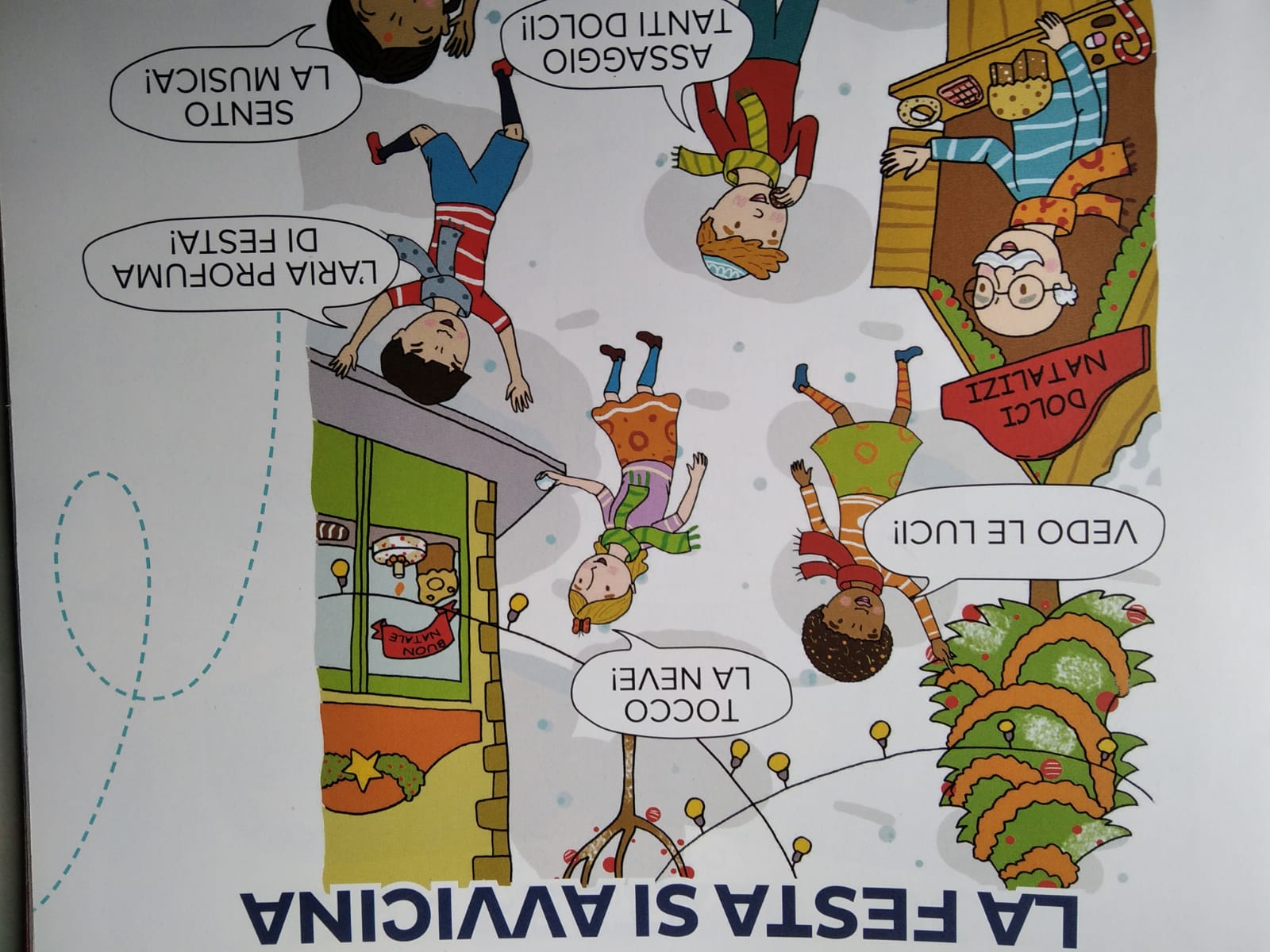 RIORDINA LE LETTERE DALLA PIU’ GRANDE ALLA PIU’ PICCOLA E SCOPRIRAI IL NOME DELLA FESTA
E     A     A     L    T   N
--------------------------
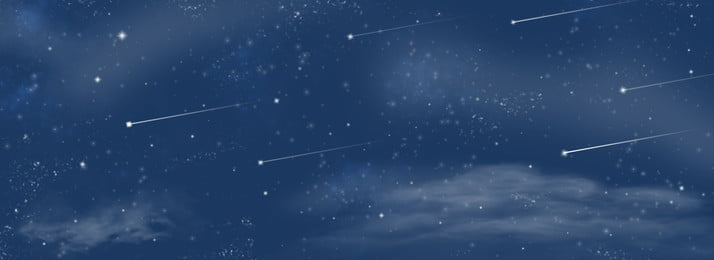 UNA FESTA  DI LUCE
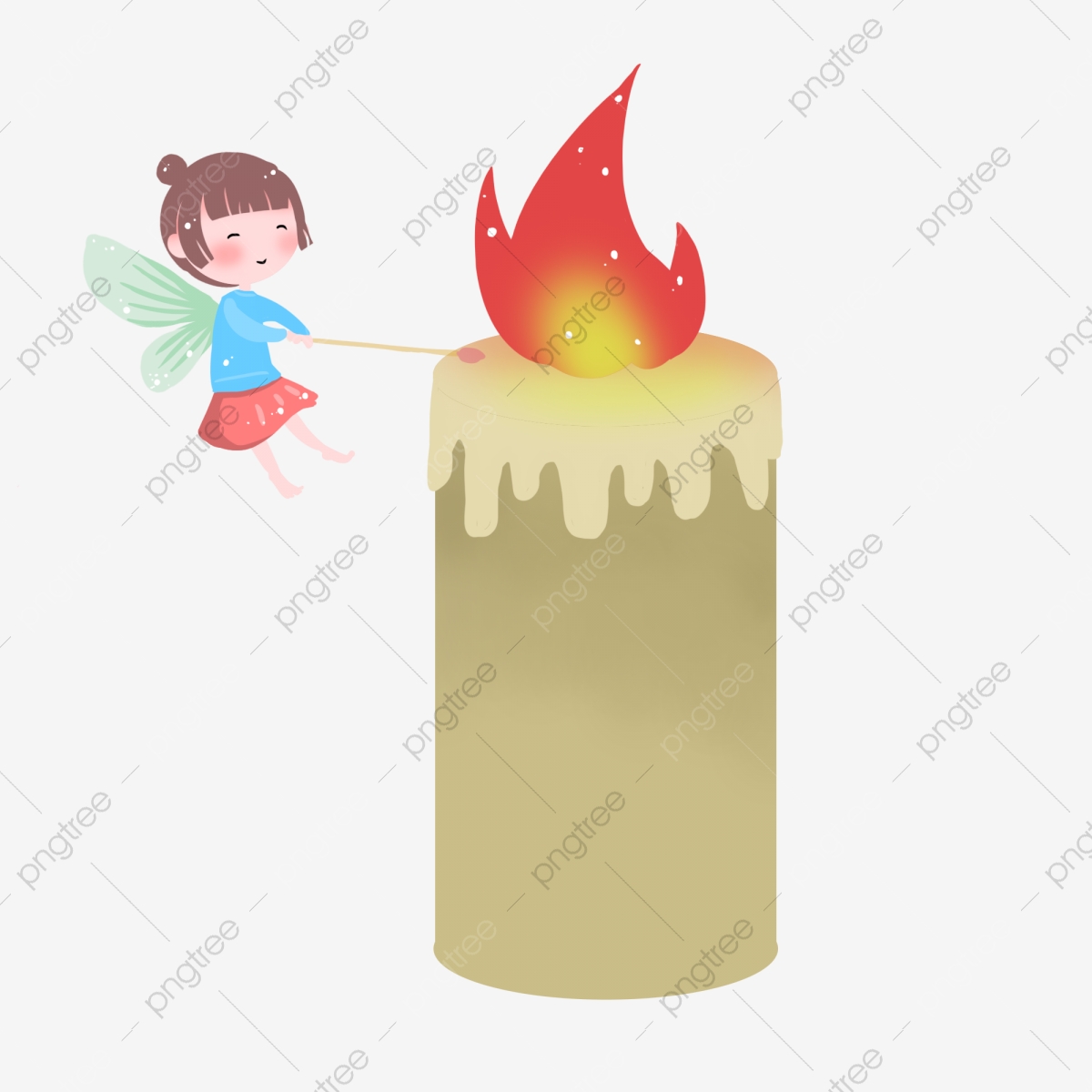 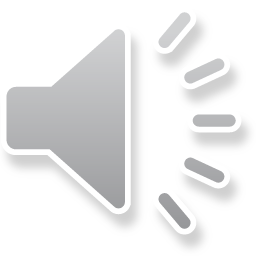 UNA LUCE
CHE PORTA
GIOIA
NEL CUORE.,
UNA LUCE 
CHE SCALDA
E RIEMPIE
D’AMORE!
QUATTRO DOMENICHE CI SEPARANO AL NATALE.COLORA UNA CANDELA A SETTIMANA
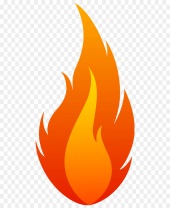